Using Automatic Question Generation to Evaluate Questions Generated by Children
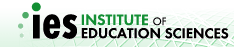 1
Problem:  classify speech
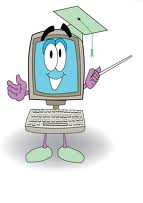 What are you wondering about now?
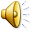 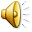 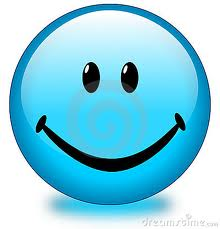 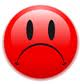 Spoken question?
or off-task speech?
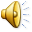 2
Four Types of Responses
1. A complete question
I wonder how the cool cat survives in the cold and snowy place
2. A partial question
I’m wondering how will Tony
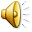 3. Off-task speech
Yes … I can’t wait till this book is over please tell me this book is over now
4. No response
…
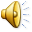 3
[Speaker Notes: Add audio not already played]
Generate Questions
how
how
…
why
I wonder
I wonder
…
if
wind
<VERB PHRASE>
makes electricity
lives on Mars
<THING>
I’m wondering
when
…
…
who
what
what
disfluency
4
[Speaker Notes: Fix fonts; title style doesn’t match earlier titles; need more info to motivate segue:  Model self-questioning responses:  
Use FSG to generate questions; 2. Add arcs to model disfluency; 3. Add trigrams to model off-task speech.
Use real examples.  If can’t mix and match N and VP, fix diagram to reflect reality.]
Model Self-Questioning Responses
how
…
why
I wonder
…
if
<VERB PHRASE>
<THING>
I’m wondering
when
…
…
who
what
Off-task trigrams
oh my god
now I’m on
already read this
back back back
Reyna come here
of it right
can’t go on
and I’m like
okay let’s go
5
[Speaker Notes: Show where source text fits in:  animate? Text instantiating THING, VP; mix and match any N w/ any VP?]
QG in Response Classification
Generate Questions
Language model
ASR
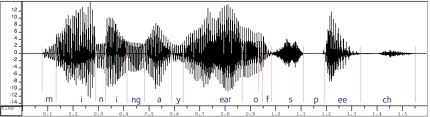 Feature vector for utterance
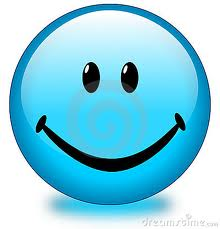 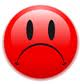 6
[Speaker Notes: Avoid gratuitous color.
Distinguish data from process?
Distinguish decision from data – What do “Questioning” and “Off-task” boxes represent?
Avoid mixing arrows with different meanings (data flow vs. decision tree)]
Classifying Responses
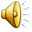 I WONDER IF WAS? A NATIONAL YELLOWSTONE DONE? EXIST
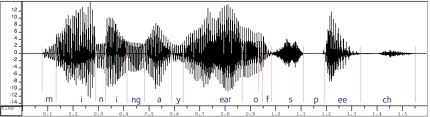 % off-task words: 4/9
% off-task words with ASR confident: 2/9 
% on-task with ASR uncertain: 0
Pitch, intensity, duration, MFCC, …
SVM
Questioning
Off-task
[Speaker Notes: Most informative acoustic features are …
Use animation to associate words with %]
Evaluation
250 responses in Reading Tutor by 34 children ages 7-10

Words correctly recognized:  38% 

OOV rate:  19%
question generation 
vs. story trigrams
Feature vector of utterance
Recall: 0.59
Precision: 0.85
Recall: 0.83
Precision: 0.55
vs. 0.80
vs. 0.55
vs. 0.76
vs. 0.50
Involves questioning
No questioning involved
[Speaker Notes: Add “story trigrams” results as animation.
Move R&P below boxes (moved up to make room).
QG-based model – may need concise self-explanatory name.
Mark significant differences if any.]
Conclusion
Generated questions to help detect off-task speech

Generate questions to model on-task speech

Interpolate with language model of off-task speech
9
[Speaker Notes: Use consistent red and blue throughout.
Clarify structure of text.
Move main point into title?
Missing:  so what?  Future? …?  Take-away?  Lesson(s)?  How generalize?]